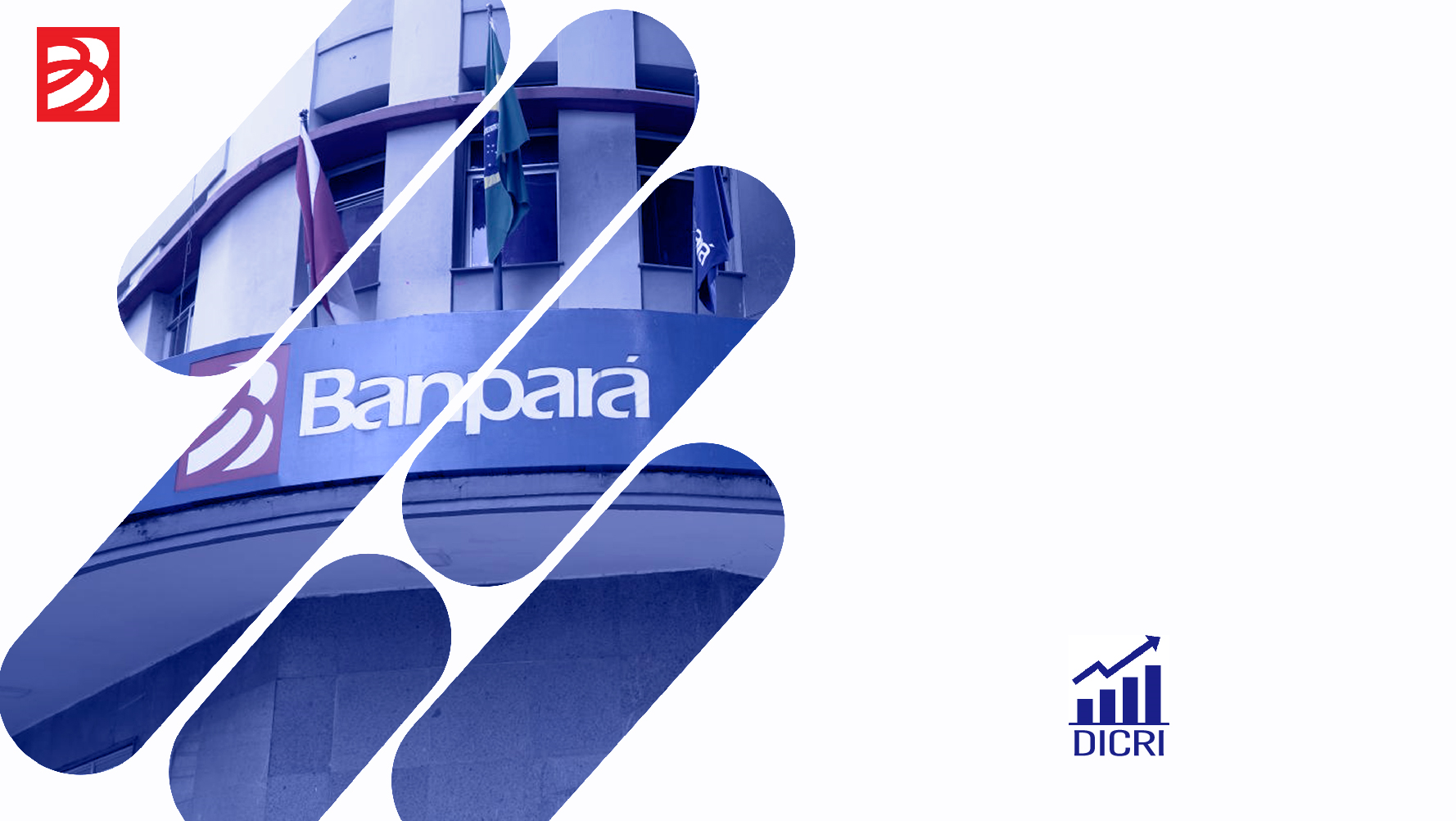 PRSAC
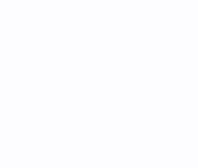 Superintendência de Gestão de  Risco Operacional, Socioambiental e Climático
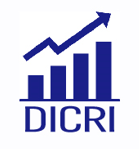 PRSAC
Estrutura de Governança
criação de mecanismos para gerenciamento e mitigação do risco socioambiental nas operações de crédito.
Gerenciar as diretrizes e ações da PRSAC, Agenda ESG e risco social, ambiental e climático da instituição.
Ações implementadas
Percurso para a sustentabilidade
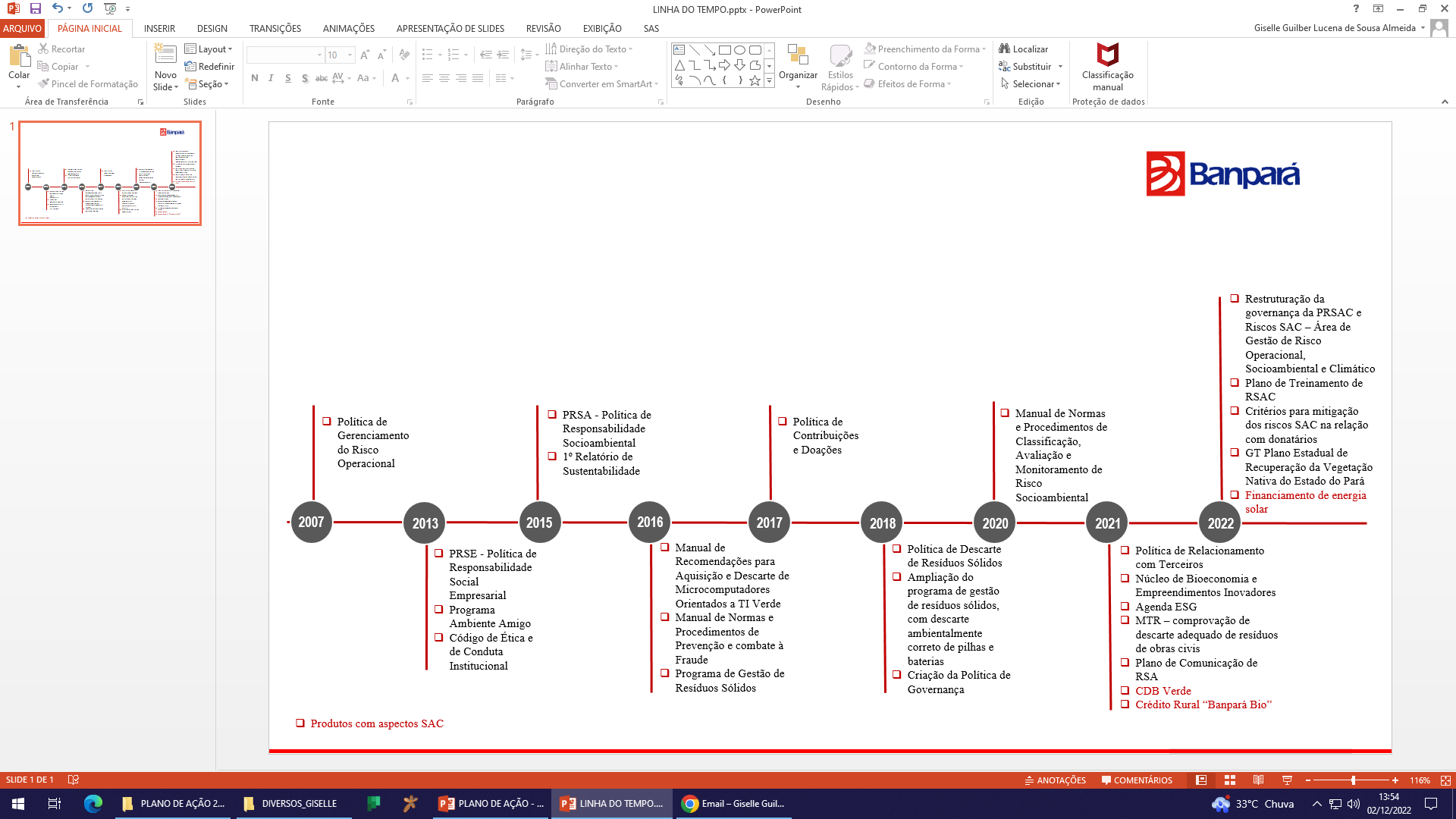 Ações em andamento
Implantar o Plano de Gestão de Resíduos Sólidos
Incluir as ações e indicadores de RSA em sistema informatizado
Adotar procedimentos específicos para monitoramento e gerenciamento de riscos associados à imagem e reputação
Implantar sistema informatizado para avaliação, monitoramento dos riscos socioambientais
Inclusão de aspectos ESG no Planejamento Estratégico
Adotar procedimentos específicos para monitoramento e gerenciamento de riscos associados à imagem e reputação
Estudo de metas para redução de emissões de GEE
Contratar Verificação Externa de emissões de gases de efeito estufa
Contratar Verificação Externa de emissões de gases de efeito estufa
Implantar critérios para mitigação do RSAC no relacionamento com terceiros
Contratar Verificação Externa para o Relatório de Sustentabilidade
Contratar/ implantar sistema de eficiência energética
Incorporar o tema Mudanças Climáticas como critério na gestão de riscos socioambientais
Contratar Verificação Externa para o Relatório de Sustentabilidade
Envolvimento das partes interessadas
O processo de revisão da Política de Responsabilidade Socioambiental para inclusão dos critérios relativos à agenda climática incluiu discussões internas entre várias áreas e envolveu outras partes interessadas, por meio da realização de consulta pública, disponibilizada nos canais internos e externos do Banco no período de 30/08/2022 a 13/09/2022.
A consulta obteve o total de 313 respostas, cujos principais temas abordados estão distribuídos no gráfico em ordem de relevância. 
O Banpará analisou cada tema, o que contribuiu de forma relevante para a consolidação da PRSAC e para a proposição de ações para a sua efetividade, com base na avaliação de relevância e oportunidade. 
A Política foi homologada pelo Conselho de Administração do Banpará em reunião realizada em 14/11/2022.
Setores econômicos sujeitos a restrições SAC
SAC - Aspectos de natureza social, ambiental e climática
Pessoas ou empresas condenadas por envolvimento com atividades ilegais
Pessoas ou empresas que tenham comprovadamente submetido trabalhadores a formas degradantes de trabalho ou em condições análogas à de trabalho escravo
Clientes condenados em processos judiciais relacionados a questões culturais e patrimoniais
Pessoas ou empresas que incentivem a prostituição e/ou exploração sexual de menores, que utilizem mão de obra infantil ou que sejam comprovadamente responsáveis por dano doloso ao meio ambiente
Atividade de produção ou comércio de armas de fogo, munições e explosivos e materiais radioativos
Atividade de extração e industrialização de asbesto e amianto
Atividades desenvolvidas por terceiros em terras indígenas
Produtores que constem na lista de áreas embargadas por desmatamento ou queimadas irregulares divulgadas pelo Ibama
Proibidos de operar com o Banco
Restrições SAC
Sujeitos a restrições
Pessoas ou empresas com atividade de extração e produção de madeira e produção de lenha e carvão vegetal provenientes de florestas nativas
Pessoas ou empresas com atividades pesqueiras
Empresas da indústria tabagista e de bebidas alcóolicas
Pessoas ou empresas com atividades de comercialização de combustíveis fósseis
Clientes que não cumpram as exigências previstas pela legislação ambiental e pelas regulamentações divulgadas pelo Conama (Conselho Nacional do Meio Ambiente), COEMA (Conselho Estadual de Meio Ambiente), Secretarias Municipal e Estadual de Meio Ambiente